Элементы теории чисел
Система вычетов
∀ x ∈ Z: x mod n — целое число в Z n={0, …,n–1}  
Zn - система наименьших вычетов по модулю n 

Z2={0,1}
Zn={0,1,…n-1}



mod n : Z → Zn
16.02.2019
2
Классы вычетов
Множество всех чисел, сравнимых с a по модулю n называется классом вычетов a по модулю n, и обычно обозначается [ a ]n.  
Таким образом, сравнение равносильно равенству классов вычетов [ a ]n = [ b ]n .  
Поскольку сравнение по модулю n является отношением эквивалентности на множестве целых чисел Z, то классы вычетов по модулю n представляют собой классы эквивалентности; их количество равно n. 
Множество всех классов вычетов по модулю n обозначается Zn или Z/nZ.
16.02.2019
3
Классы вычетов.
Пример. [a]n - набор всех чисел x, таких, что x=a(mod n)  
При n = 5 имеется 5 таких наборов:
[0] 5 = {…., –15, 10, –5, 0, 5, 10, 15, …} 
[1] 5 = {…., –14, –9, –4, 1, 6 , 11, 16,…} 
[2] 5 = {…., –13, –8, –3, 2, 7, 12, 17,…} 
[3]5 = {...., –12, –7, –2, 3, 8, 13, 18,…} 
[4]5 = {...., -11, –6, –1, 4, 9, 14, 19,…} 
В каждом наборе есть один элемент, называемый наименьшим (неотрицательным) вычетом.  Набор, который показывает все наименьшие вычеты: Z5 = {0, 1, 2, 3, 4}.  
Т.е. Zn — набор всех наименьших вычетов по модулю n.
16.02.2019
4
Классы вычетов
Операции сложения и умножения на Z индуцируют соответствующие операции на множестве Z n :

[ a ] n + [ b ] n = [ a + b ] n 
[ a ] n - [ b ] n = [ a - b ] n 
[ a ] n * [ b ] n = [ a * b ] n
16.02.2019
5
Свойства операций в Zn
(a + b) mod n = [(a mod n) + (b mod n)] mod n  
(a – b) mod n = [(a mod n) - (b mod n)] mod n  
(a × b) mod n = [(a mod n) × (b mod n)] mod n  
(a m) mod n = (a mod n) m  

Примеры использования свойств: 
1.(1723345+2124945) mod 11=(8+9) mod 11=6
2.(1723345-2124945) mod 11=(8-9) mod 11=10
3.(1723345*2124945) mod 11=(8*9) mod 11=6
4. (10 20) mod 3 = (10 mod 3) 20 = 1 20 = 1
16.02.2019
6
Классы вычетов.
Примеры операций в Zn 
Выполнить следующие операции:  
Сложение 17 и 27 в Z14 
(17 + 27) mod 14 → (44) mod 14 = 2
Вычитание 43 из 12 в Z13
 (12 – 43) mod 13 → (–31) mod 13 = 8
Умножение 123 на -10 в Z19
 ((123) × (–10)) mod 19 → (–1230) mod 19 = 5
16.02.2019
7
Инверсии. Аддитивная инверсия – есть всегда
В Zn два числа a и b аддитивно инверсны друг другу, если b + a = n. Или a + b ≡ 0(mod n).  
Пример. Найти все взаимно обратные пары по сложению (аддитивные инверсии) в Z10: 
Решение. 
Есть шесть пар аддитивных инверсий — (0, 0), (1, 9), (2, 8), (3, 7), (4, 6) и (5, 5). В этом списке 0 — инверсия самому себе; так же и 5. Аддитивные инверсии сложения обратны друг другу; если 4 — аддитивная инверсия 6, тогда 6 — также аддитивная инверсия числу 4.
16.02.2019
8
Инверсии. Мультипликативная инверсия – не всегда
В Zn два числа a и b мультипликативно инверсны друг другу, если a * b ≡ 1(mod n)  
В модульной арифметике целое число не всегда имеет мультипликативную инверсию  
Число a имеет мультипликативную инверсию в Zn, если только НОД(n, a) = 1. В этом случае говорят, что a и n взаимно простые
16.02.2019
9
Инверсии. Мультипликативная инверсия.
Примеры 1. Найти мультипликативную инверсию 8 в Z10: Мультипликативная инверсия не существует, потому что НОД(10,8)≠1. Т.е. мы не можем найти число между 0 и 9, такое, что при умножении на 8 результат сравним с 1 по mod 10. 2.
Найти все мультипликативные инверсии в Z10 : (1, 1), (3, 7) и 
(9, 9). Числа 0, 2, 4, 5, 6 и 8 не имеют мультипликативной инверсии, т.к. для них НОД(_,10) ≠1. 3. 
Найти все мультипликативные инверсии в Z11: Имеем семь пар: (1, 1), (2, 6), (3, 4), (5, 9), (7, 8), (9, 9) и (10, 10). При переходе от Z10 к Z11 число пар увеличивается. При Z11 НОД (11, a) = 1 (взаимно просто) для всех значений a, кроме 0. Это означает, что все целые числа от 1 до 10 имеют мультипликативные инверсии.
16.02.2019
10
Множества Zn и Zn*
Zn* - множество элементов Zn, имеющих мультипликативную инверсию  





Если p – простое число, то Zn = Zn*\{0}
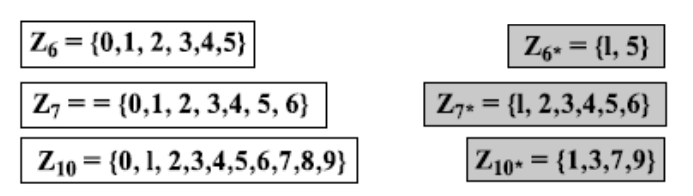 16.02.2019
11
Сравнения первой степени.Поиск решения уравнений вида ax ≡ b (mod m)
Решение такого сравнения начинается с вычисления НОД(a, m)=d.  
При этом возможны 2 случая: 
Если b не кратно d, то у сравнения нет решений. 
Если b кратно d, то у сравнения существует единственное решение по модулю m / d, или, что то же самое, , или, что то же самое, d решений по модулю решений по модулю m. 
В этом случае в результате сокращения исходного сравнения на d получается сравнение: a1 * b1 ≡ 1(mod m1), где a1 = a / d, b1 = b / d и m1 = m / d являются целыми числами, причем a1 и m1 взаимно просты. Поэтому число a1 можно обратить по модулю m1, то есть найти такое число c, что c*a1 ≡ 1(mod m1)(другими словами, c ≡ a1^(-1)(mod m1)(). 
Теперь решение находится умножением полученного сравнения на c:
X≡ c*a1x ≡ cb1 ≡ a1^(-1)b1(mod m1)
16.02.2019
12
Пример. 4x=26 mod 22
НОД(4, 22) = 2. 
Т.е. существуют 2 решения по mod 22  
Упростим. 4x ≡ 4 (mod 22); 2x ≡ 2 (mod 11). Или a1x ≡ b1 (mod m1); x ≡ a1^(-1)b1 (mod m1)  
Находим с=a1^(-1): 2с ≡ 1 (mod 11). c = 6  
x ≡ c*b1 (mod m1) ≡ 12 (mod 11) ≡ 1 (mod 11)  
Т.е. x ≡ 1 (mod 22) и x ≡ 12 (mod 22)
16.02.2019
13
Сравнения первой степени Поиск решения уравнения вида ax ≡ 1 (mod m)  Если , то можно использовать теорему Эйлера-Ферма:  Следует из 1 -го правила сокращения: Можно делить обе части сравнения на число, взаимно простое с модулем: если и НОД(c,n)=1, то И теоремы Эйлера: , при НОД(a,m)=1 Но это весьма трудоемкий способ
16.02.2019
14
Сравнения первой степени Поиск решения уравнения вида ax ≡ 1 (mod m)  Проще использовать расширенный алгоритм Евклида: Расширенный алгоритм Евклида находит мультипликативные инверсии b в Z n, когда даны n и b и НОД (n, b) = 1. Мультипликативная инверсия b — это значение t, отображенное в Z n . ns+tb = 1, tb ≡ 1(mod n) ⇒ t = b-1 в Zn(!!!)
16.02.2019
15
Сравнения первой степени Поиск решения уравнения вида ax ≡ 1 (mod m)  От ax ≡ 1 (mod m) перейдем к ax-my=1  Из алгоритма Евклида для чисел a и m: где - остатки
16.02.2019
16
ax ≡ 1 (mod m) ⇔ ax-my=1 Разложение a / m в цепную дробь по последователь- ности частных имеет вид: Обозначим дробь, полученную отбрасыванием членов с индексами, большими k: и т.д.
16.02.2019
17
ax ≡ 1 (mod m) ⇔ ax-my=1 Из того, что выводимо:
16.02.2019
18
ax ≡ 1 (mod m) ⇔ ax-my=1 Процесс получения коэффициентов удобно оформить в виде таблицы Т.е. корни ax ≡ 1 mod(m) вычисляют как
16.02.2019
19
Пример. 




x = 151925
16.02.2019
20
Расширенный алгоритм Евклида для нахождения b-1, НОД(a,b)=1
16.02.2019
21
Расширенный алгоритм Евклида
16.02.2019
22
Расширенный алгоритм Евклида
16.02.2019
23
Расширенный алгоритм Евклида
16.02.2019
24
Методы нахождения простых чисел не больше заданного числа n
Решето Эратосфена  Решето Сундарама (для нечетных чисел)  Решето Аткина (на квадратичных формах)
16.02.2019
26
Решето Эратосфена
16.02.2019
27
Для нахождения всех простых чисел не больше заданного числа n, следуя методу Эратосфена, нужно 1. Выписать подряд все целые числа от двух до n (2, 3, 4, …, n). 2. Пусть переменная p изначально равна 2 — первому простому числу. 3. Вычеркнуть из списка все числа от 2 Вычеркнуть из списка все числа от 2 p до n, делящиеся на p (то есть, числа 2 p, 3 p, 4 p, …) 4. Найти первое не вычеркнутое число, большее чем p, и присвоить значению переменной p это число. 5. Повторять шаги 3 и 4 до тех пор, пока p не станет больше, чем n 6. Все не вычеркнутые числа в списке — простые числа.
16.02.2019
28
Улучшения решета Эратосфена  На шаге №3, числа можно вычеркивать, начиная сразу с числа p 2, потому что все составные числа меньше его уже будут вычеркнуты к этому времени  На шаге №5, соответственно, останавливать алгоритм можно, когда p 2 станет больше, чем n.
16.02.2019
29
Решето Эратосфена (псевдокод) Вход: натуральное число n Пусть A — булевый массив, индексируемый числами от 2 до n, изначально заполненный значением true. для i = 2, 3, 4, ..., пока i^2 ≤ n: если A [ i] = true: для j = i^2, i^2 + i, i^2 + 2 i, ..., пока j ≤ n: A [j] = false Теперь все числа i, такие что A [ i] = true, являются простыми.
16.02.2019
30
Решето Сундарама (1934)  Из ряда натуральных чисел от 1 до N исключаются все числа вида i + j + 2ij, где индексы пробегают все натуральные значения, для которых , а именно значения и  Затем каждое из оставшихся чисел умножается на 2 и увеличивается на 1.  Полученная в результате последовательность представляет собой все нечётные простые числа в отрезке [1,2N+1].
16.02.2019
31
Решето Сундарама (обоснование)  Алгоритм работает с нечётными натуральными числами большими единицы, представленными в виде 2 m+1, где m является натуральным числом.  Если число 2 m+1 является составным, то оно представляется в виде произведения двух нечётных чисел больших единицы, то есть: 2 m+1 = (2 i+1)(2j+1) где i и j — натуральные числа, что также равносильно соотношению: m = 2ij + i +j.  Таким образом, если из ряда натуральных чисел исключить все числа вида 2ij + i + j, , то для каждого из оставшихся чисел m число 2 m+1 обязано быть простым.
16.02.2019
32
Методы генерирования простых чисел Типовой алгоритм 1  Шаг 1. Сгенерировать k − 1 случайных битов и составить из них k-битное число p (старший бит равен 1).  Шаг 2. Увеличить Увеличить p на 1 и проверить его проверить его простоту. Повторять этот шаг до тех пор, пока не будет найдено простое число.  Второй шаг можно ускорить, если рассматривать только нечетные числа или числа сравнимые с 1 и 5 по модулю 6 и т.п.
16.02.2019
33
Тестирование простоты. Проверить (вероятную) простоту числа p, содержащего k битов  Убедиться, что p не делится на небольшие простые числа 3, 5, 7, 11, и т.д. до некоторого небольшого предела (например, 256). Такая проверка позволяет эффективно отсечь множество заведомо составных чисел, прежде чем проверять их посредством более трудоёмких алгоритмов. Так, проверка делимости p на простые числа 2, 3, 5 и 7 отсеивает все четные числа и 54% нечетных чисел, проверка делимости p на все простые числа до 100 отсеивает 76% нечетных чисел, а проверка делимости p на все простые числа до 256 отсеивает 80% нечетных чисел.  Выполнить тест Миллера — Рабина с количеством раундов не меньше k.  Если число p не проходит хотя бы одной проверки — оно не является простым. В противном случае с большой вероятностью (зависящей от количества раундов) число p является простым.
16.02.2019
34
Тест Миллера — Рабина  Вероятностный полиномиальный тест простоты.  Позволяет эффективно определять, является ли данное число составным. Однако, с его помощью нельзя строго доказать простоту числа.  Часто используется в криптографии для получения больших случайных простых чисел.  Алгоритм был разработан Гари Миллером в 1976 и модифицирован Майклом Рабином в 1980 году.
16.02.2019
35
Свидетели простоты и теорема Рабина  Пусть m — нечётное число большее 1.  Число m - 1 однозначно представляется в виде , где t нечётно.  Целое число a, 1 < a < m, называется свидетелем простоты числа m, если: m не делится на a; или существует целое k, , такое, что  Теорема Рабина: составное нечётное число m имеет не более различных свидетелей простоты, где ϕ (m) — функция Эйлера.
16.02.2019
36
Алгоритм Миллера — Рабина (является ли число составным)  Параметризуется количеством раундов r. Рекомендуется брать r порядка величины log 2 ( m), где m — проверяемое число.  Для данного m находятся такие целое число s и целое нечётное число t, что m − 1 = 2 s целое нечётное число t, что m − 1 = 2 t. s t.  Выбирается случайное число a,1 < a < m. Если a не является свидетелем простоты числа m, то ответ «m составное», и алгоритм завершается.  Иначе, выбирается новое случайное число a и процедура проверки повторяется.  После нахождения r свидетелей простоты, ответ «m, вероятно, простое», и алгоритм завершается.
16.02.2019
37
16.02.2019
38